Новая система лицензирования Avaya Aura.
3 ноября 2014
Павел Белкин
Системный инженер
Belkin_p@rrc.ru
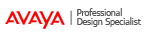 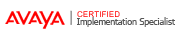 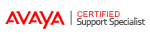 Что было до 3 ноября 2014
Included
ala carte
Included if CMEE entitlement
Analog License Available for $40/user
2
Что стало сейчас
Included
ala carte
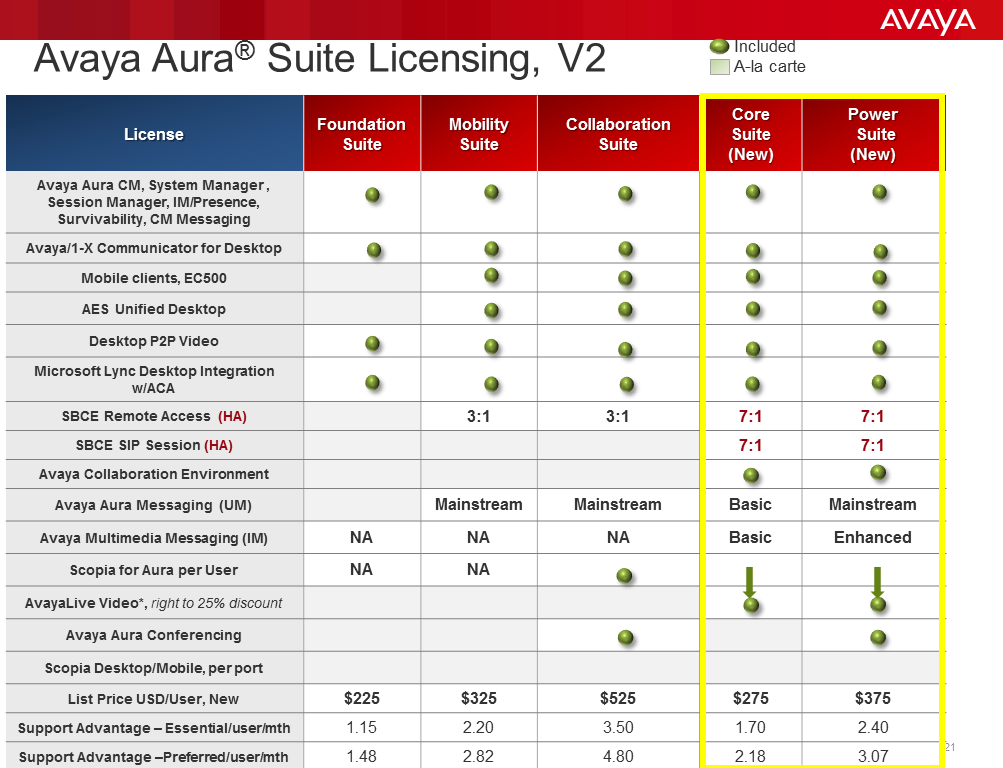 3
Avaya Aura Messaging
Two feature levels – on a per user basis 
Basic: Voice Messaging 
Call answering 
User Preferences web pages 
Any storage destination 
Mainstream: Unified Messaging 
All ‘Basic’ capabilities plus: 
Reach Me 
Notify Me 
Fax 
Speech-based features including speech auto-attendant 
Messaging Web Access
4
Multimedia Messaging
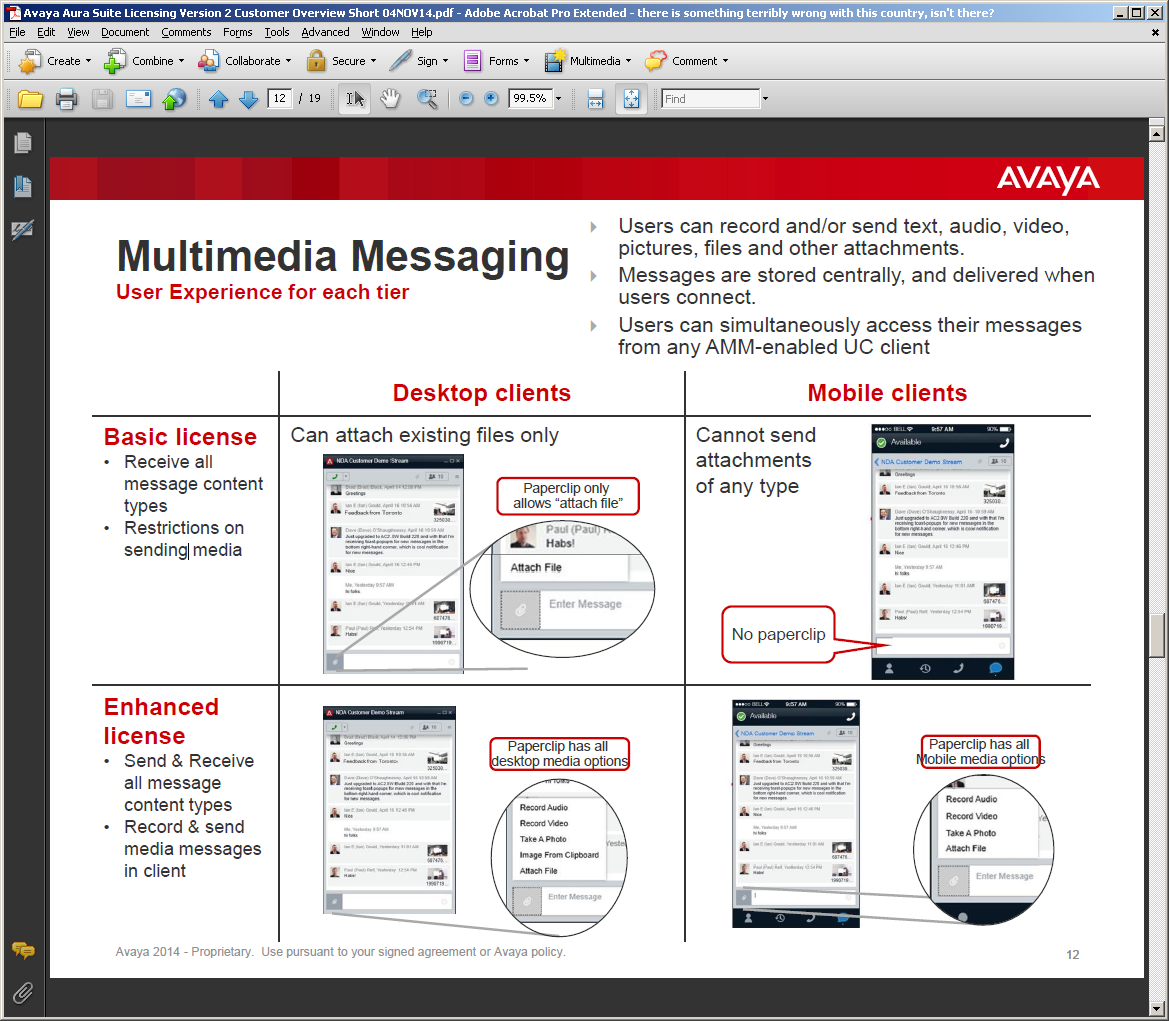 Users can simultaneously access their messages from any AMM-enabled UC client
5
AvayaLive Video
Облачный сервис видеоконференций.
На каждые 25 абонентских лицензий дается право приобрести лицензию ALV на одну виртуальную комнату со скидкой 25%.
Т.е. ста абонентским лицензиям соответствует одна виртуальная комната на 25 портов. Но приобрести так нельзя! Только хвастаться перед конкурентами! 
С 10 ноября можно приобрести в США, по всему миру будет позже. 
Возможности виртуальной комнаты:
Up to 25 participants per meeting room 
Call-in via PSTN Audio or simply use VoIP over desktop 
Clear video supporting up to 1080p Video (dependency on the endpoint used) 
Moderator feature 
Flexibility to use windows Desktop, Mobile (iOS and Android) 
Easy meeting scheduling via Outlook plug-in 
Enhance existing video investment with Room System connectivity 
Lecture mode, Stop camera video, Mute/un-mute participants.
6
Правила смешивания лицензий
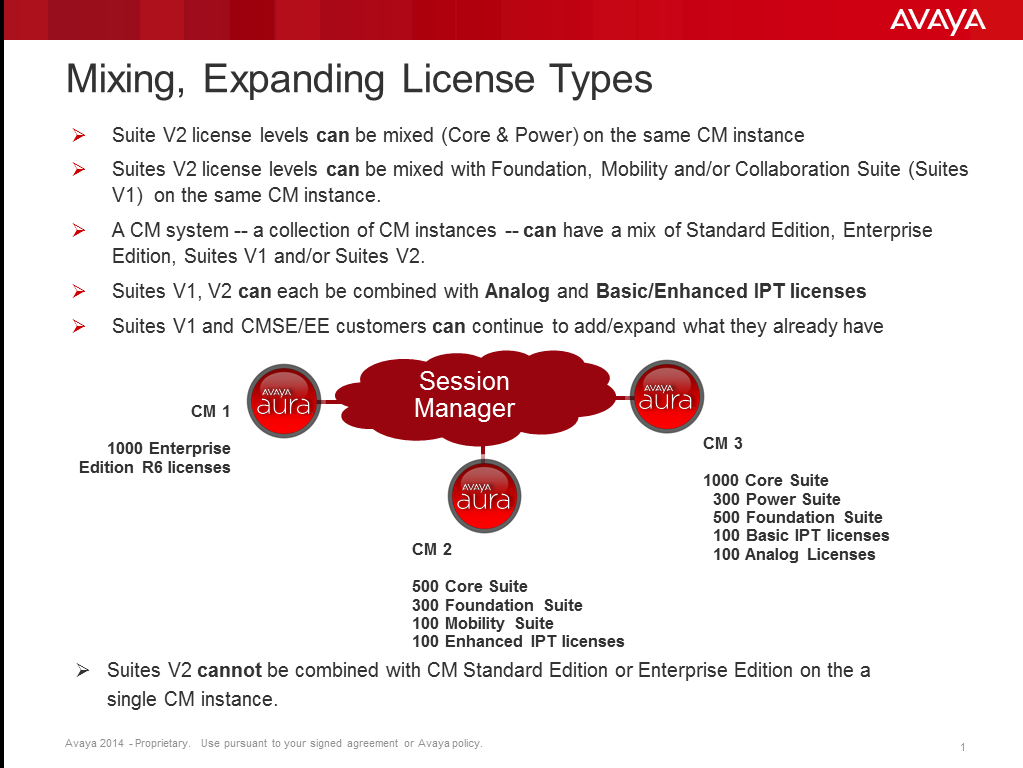 7
Приятные новости
Foundation Suite доступен к заказу для новых систем и для апгрейда до него вплоть до 12 января 2015
Mobility и Collaboration Suite можно конфигурировать, но с паролем и подтверждением из Аваи. Т.е. потребуется запрос в Аваю с объяснением ситуации.
Аналоговые и IPT лицензии продолжают отгружаться по 40$ APL
8
Правила апгрейда с Suite v.1, SE и EE на Suite v.2
UA = Upgrade Advantage
9
Как нам с этим жить дальше?
Аналоговые лицензии $40 APL
Обязательно приобретать с аналоговыми абонентскими портами.
IPT лицензии
Basic $40 APL
Обязательно приобретать вместе с 1603-I ($124+$10), 1603sw-I ($169+$10) (H.323 only), E129 ($69) (SIP) или IPO Analog Terminal Adaptor
Enhanced $125 APL
Обязательно приобретать вместе с 9601 ($223) (SIP)
Не менее 100 лицензий в заказе.
Suite лицензии не менее 20% от общего количества Suite+Analog+IPT в системе	.
10
Но не всё так просто 
IPT лицензии в статусе Controlled Introduction. Это означает, что Авая контролирует отгрузки этих лицензий.
При составлении спецификации и выставлении  КП нужен пароль для ASD.
Пароль выдает сама Авая для каждой конкретной системы.
Получить пароль партнер может самостоятельно или через дистрибьютора в «CI Tool».
 
Для получения пароля нужно «закрепить» проект
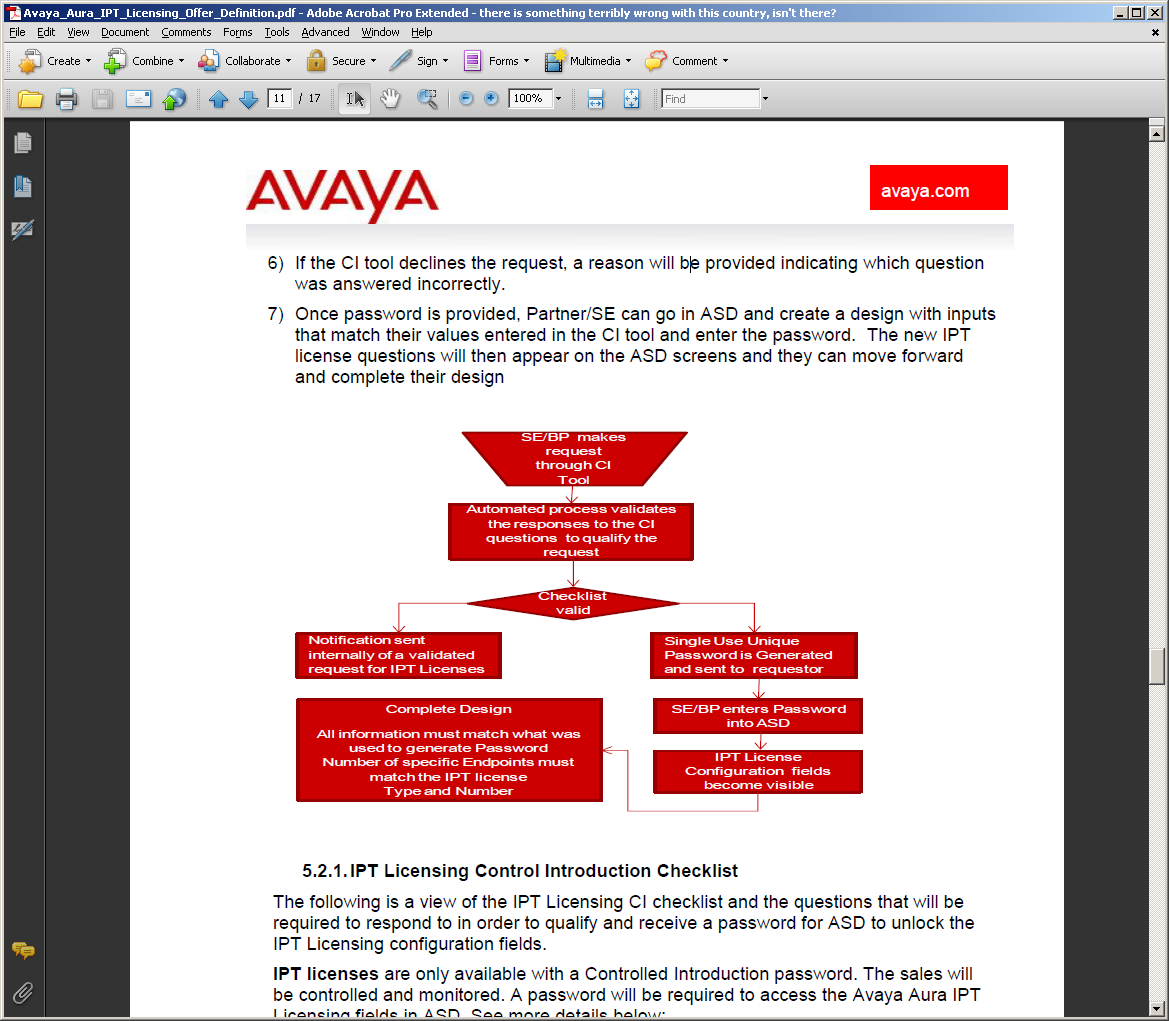 https://partner.avaya.com/apps/grip/ci/ci.asp
11
Как правильно запросить КП
Если получили пароль самостоятельно или через другого дистрибьютора, то 
Его необходимо выслать вместе с запросом на КП и ответами на вопросы 7-11 анкеты. 
Или приложить готовый RQT-файл.
Если пароля нет, то необходимо выслать информацию на английском языке для его получения.
Ждать и молиться…
12
Как заполнить анкету 1 of 2
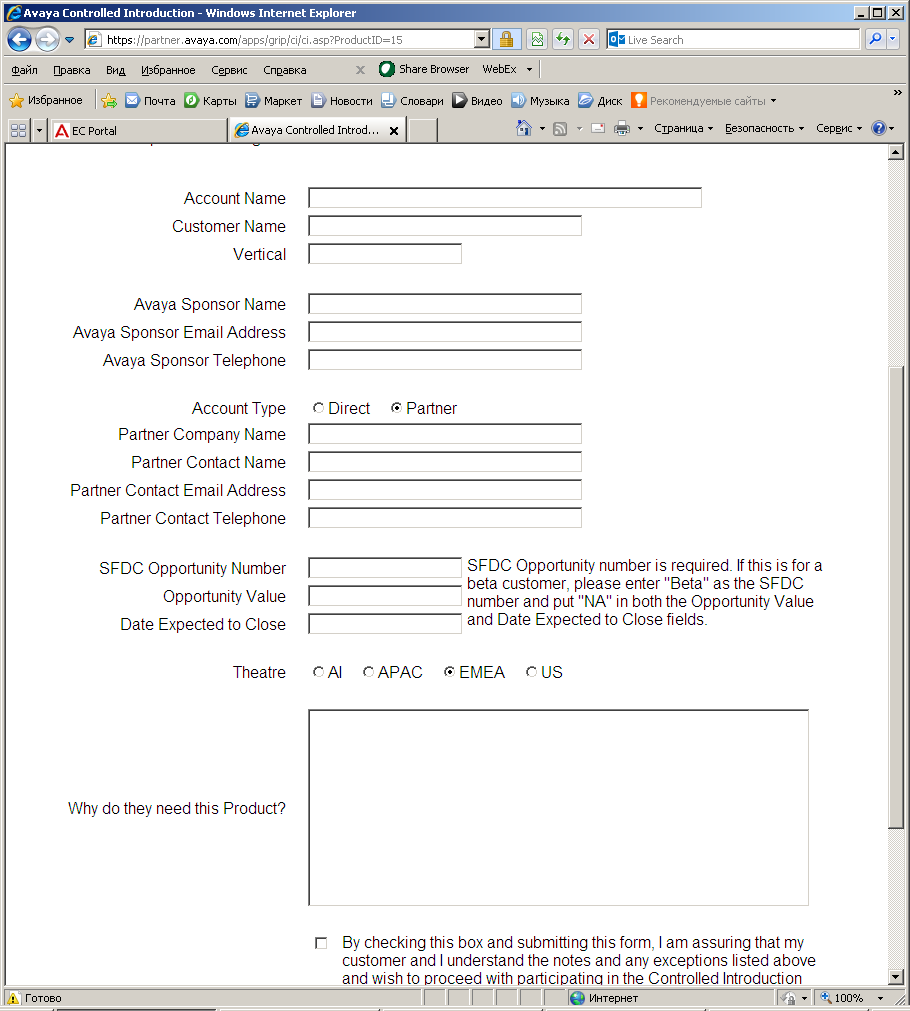 Название конечника
Область деятельности
Менеджер в Авае
Так не писать!
Номер сделки в Авае. Присваивается при регистрации/закреплении проекта
13
Как заполнить анкету 2 of 2
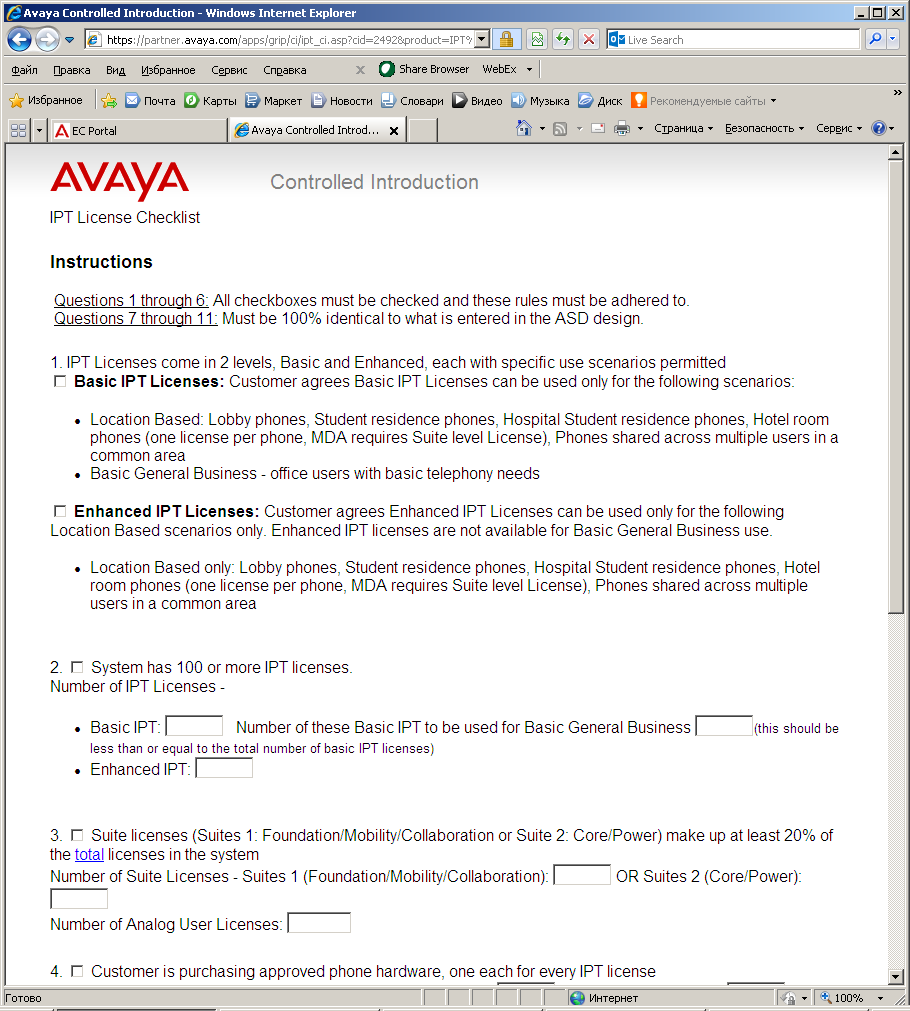 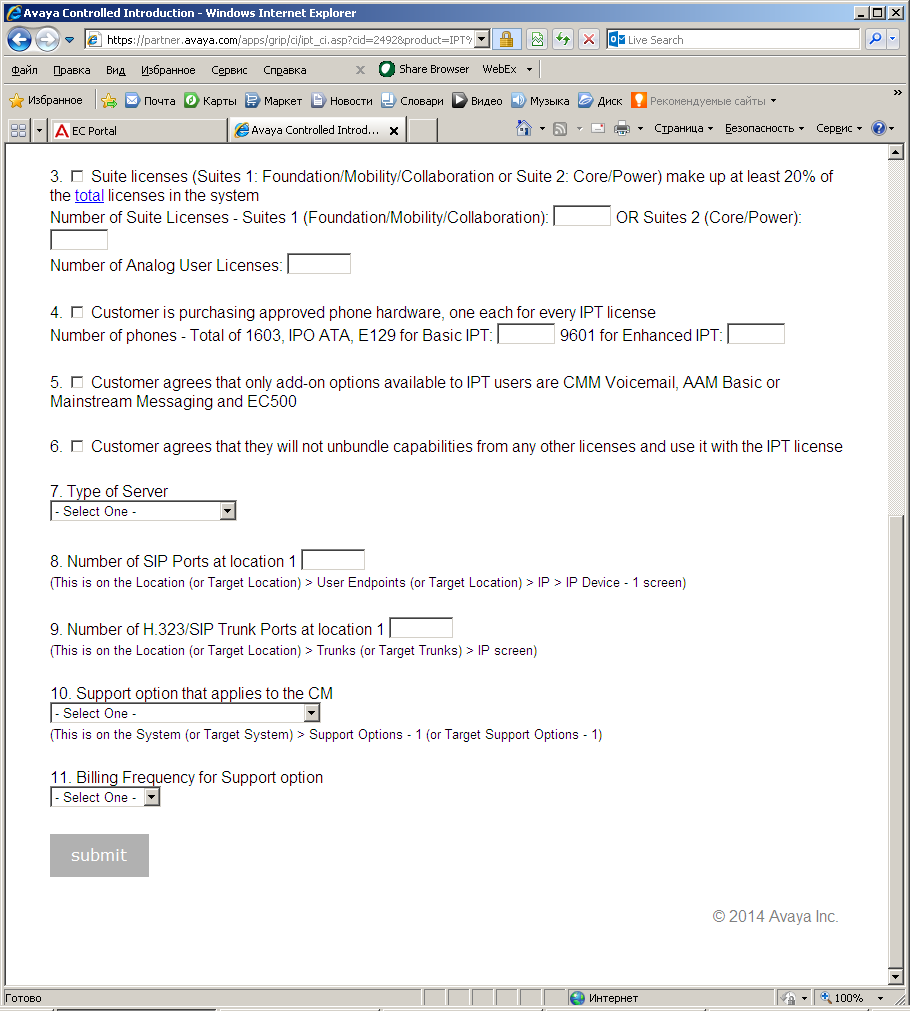 Вопросы для ASD
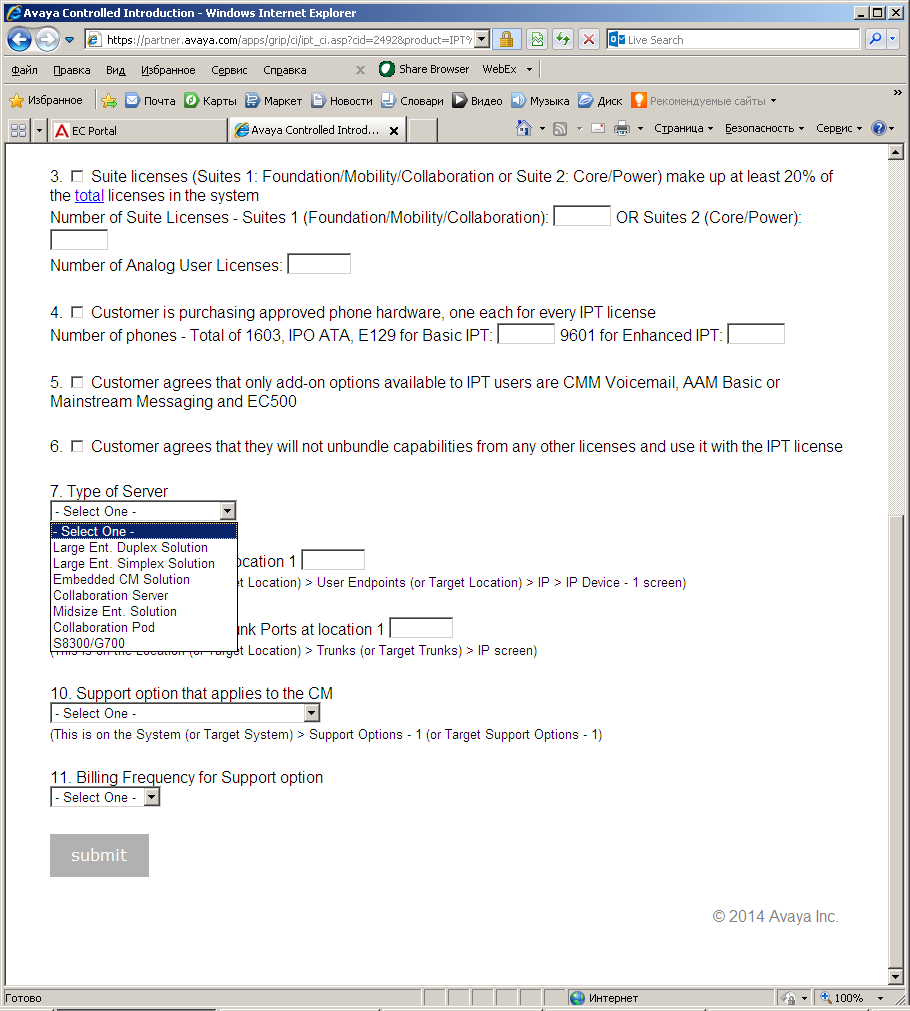 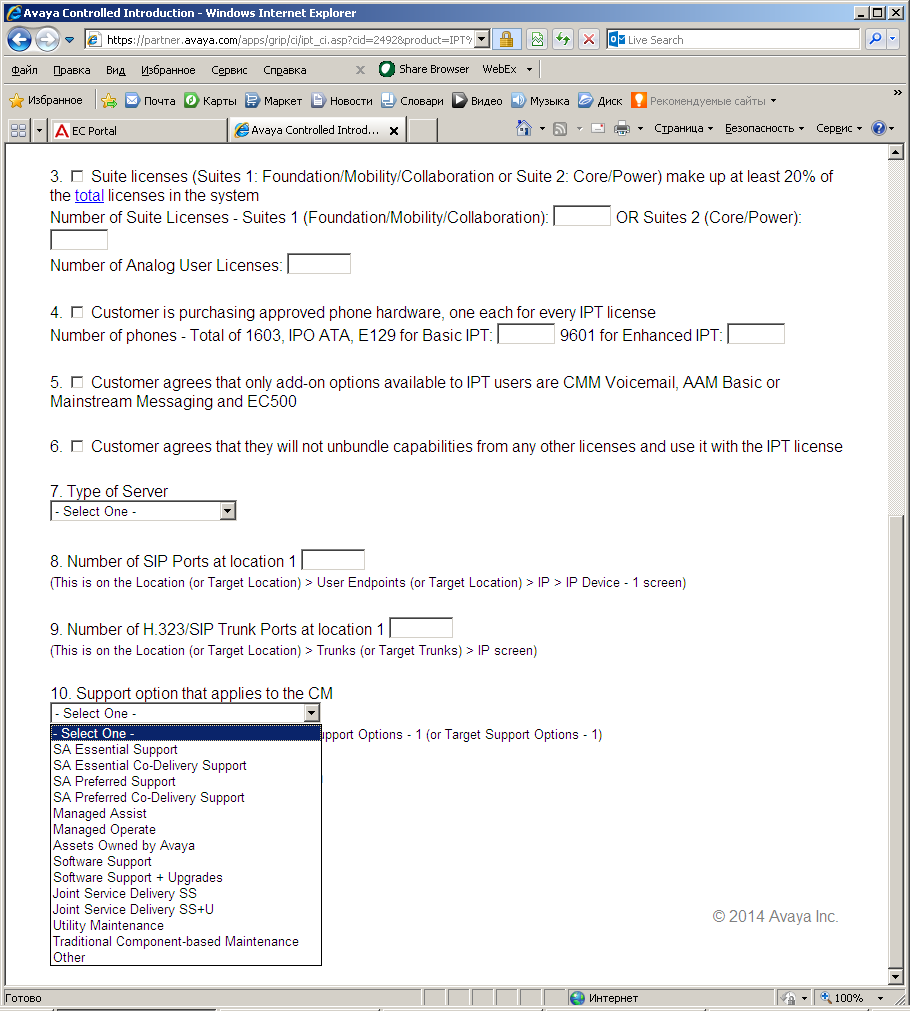 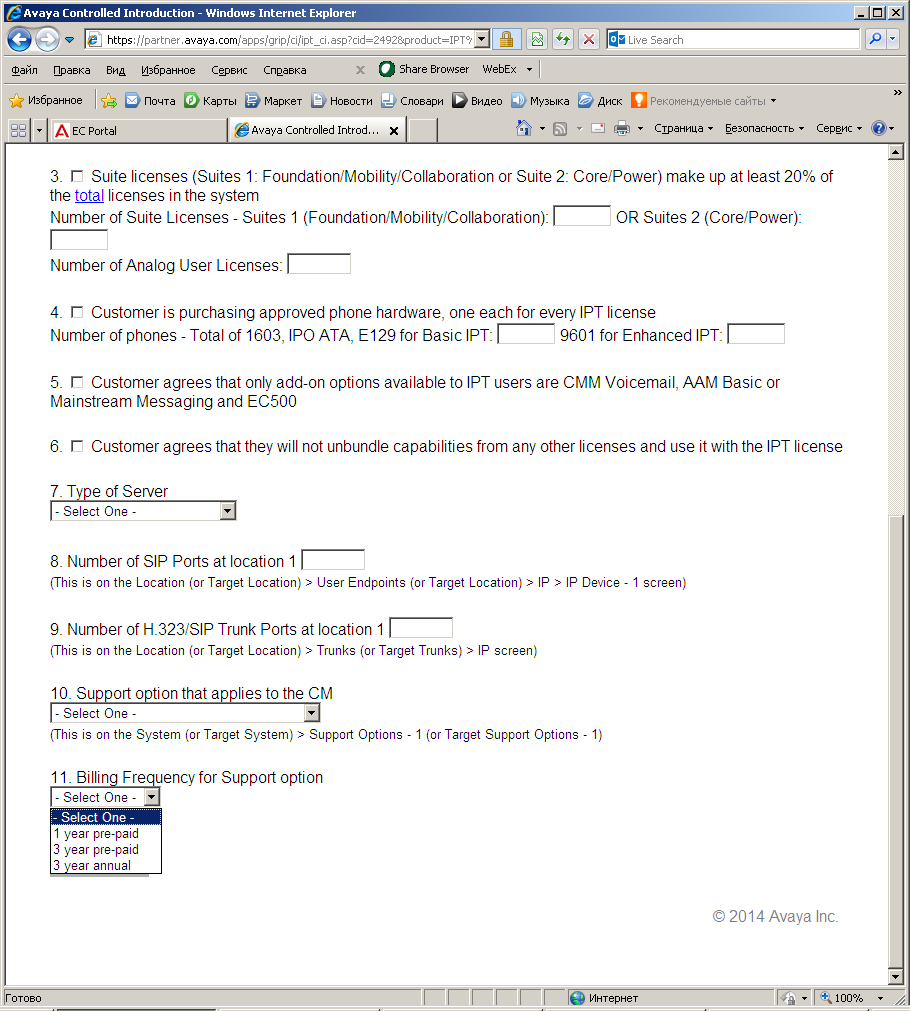 14
Информация необходимая  для получения пароля на IPT
Всё на английском языке. Все пункты обязательны.
Название конечника и область деятельности. ShipTo
LinkID партнера
Почему конечник хочет использовать IPT лицензии (1-2 предложения)
При расширении системы:
Количество Basic и Enhanced лицензий в системе на текущий момент.
Количество аналоговых лицензий
Количество Suite лицензий и их версия (v.1/v.2)
Необходимое количество новых Basic и Enhanced лицензий
Планируемый или существующий тип сервера (см. предыдущий слайд)
Количество SIP абонентов (только новых)
Планируемый или существующий тип техподдержки и срок на 1 или 3 года. (см. предыдущий слайд)
15
итого
Повышение цен неприятно, но дает конкурентное преимущество в функциональности. 
Мультимедийные сообщения это замена ICQ и Skype, но внутри корпорации, что повышает безопасность и делает компанию независимой от надежности внешних бесплатных сервисов.
LiveVideo позволяет пользоваться видеоконференциями без затрат на оборудование и обслуживание.
EC500 – распараллеливание офисного телефона и сотового.
Видеозвонки Р2Р могут совершать все абоненты без дополнительных лицензий.
Знать свой LinkID и ShipTo конечника обязательно! Теперь это используется всегда и везде. Ведите базу своих заказчиков.
Без LinkID и ShipTo невозможно зарегистрировать сделку в Авае.
Процедура получения IPT в общем совершенно не сложна, а денег экономит до $23 500 APL на каждые 100 абонентов.
Экономить так экономить! Напоминаю что на DECT абонентские лицензии не нужны.
16
Thank You
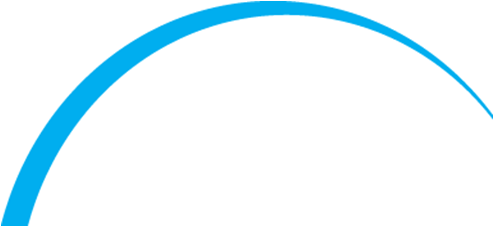 17